5 «Б» класс
Наш девиз
Работать дружно!
Отдыхать весело!
Учиться только на «отлично»!
Следить за питанием!
Быть терпеливыми друг к другу!
Доводить начатое дело до конца!
Наши достижения.
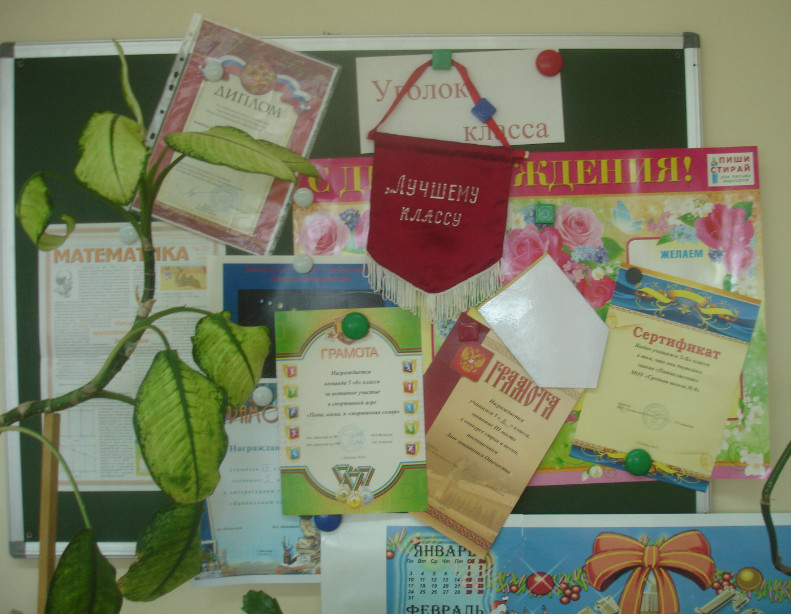 Городская конференция «Открытие»
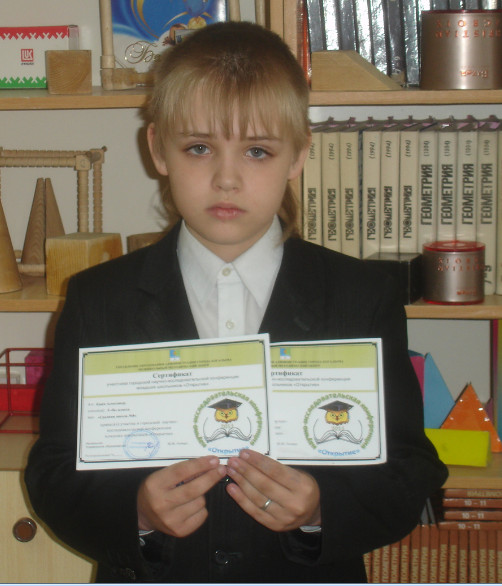 1 место
 по математике
3 место
по информатике
Делу время – мы с пеленок  знаем.
Создавать, лепить, творить…
Даром мы минуты не теряем, 
Труд поможет нам со смыслом жить!
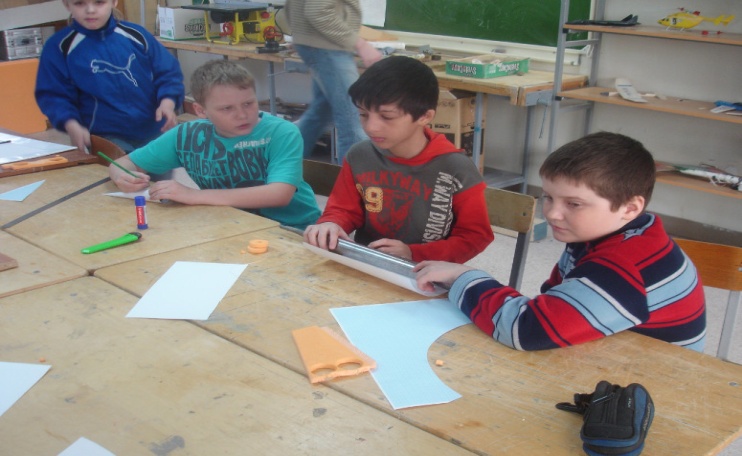 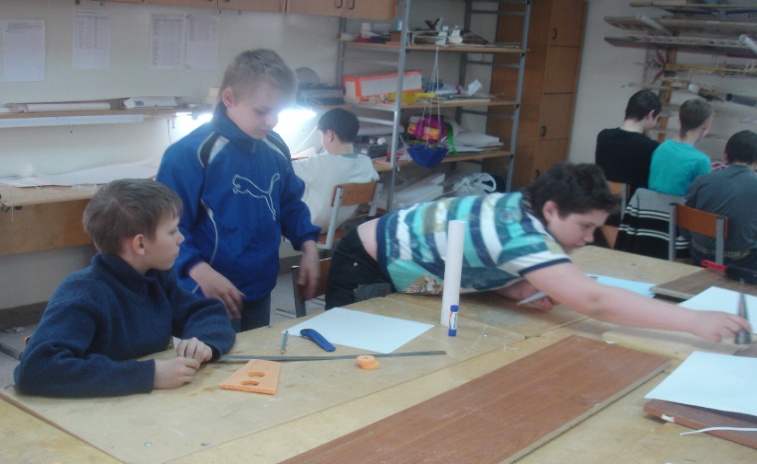 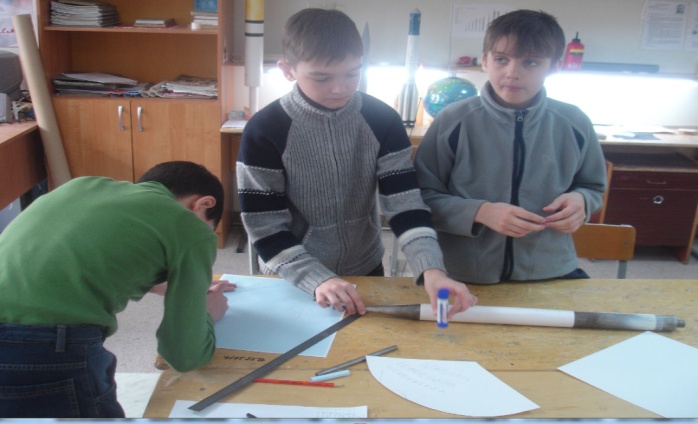 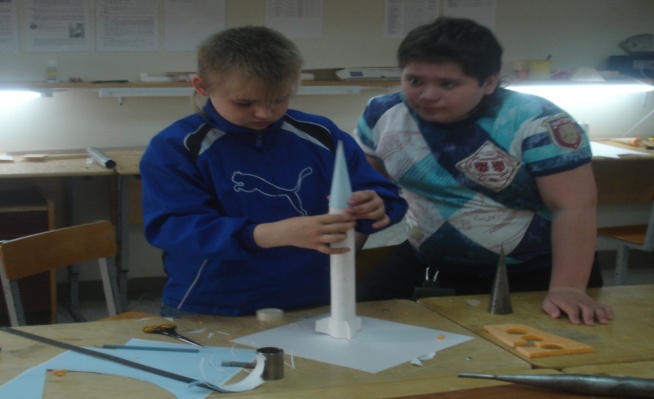 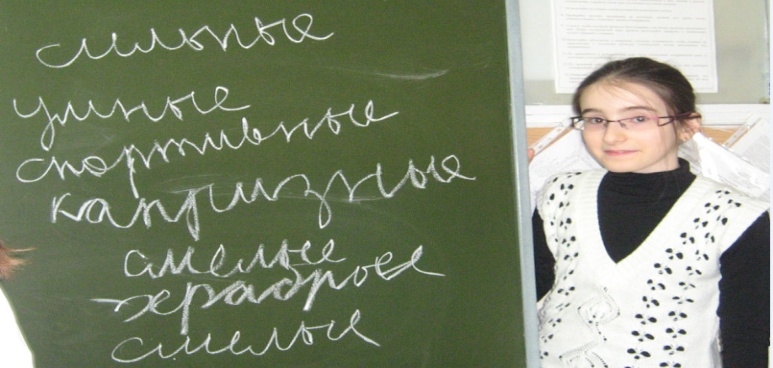 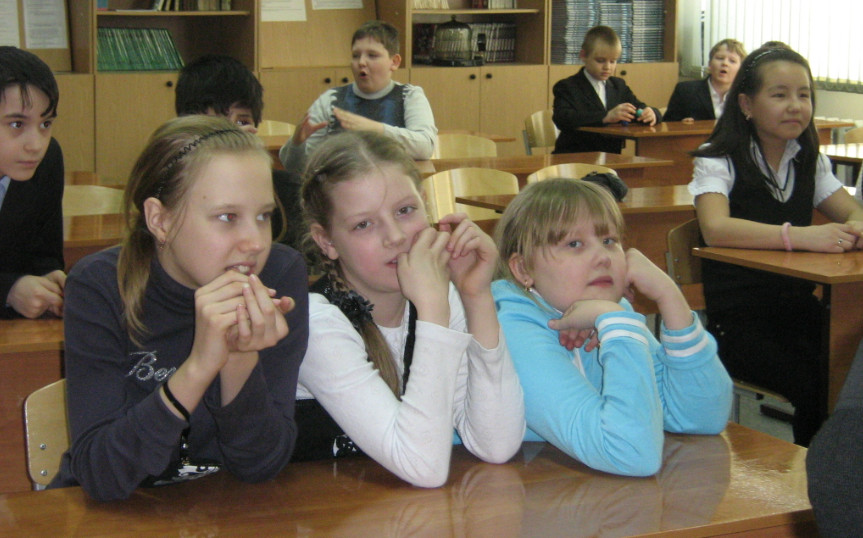 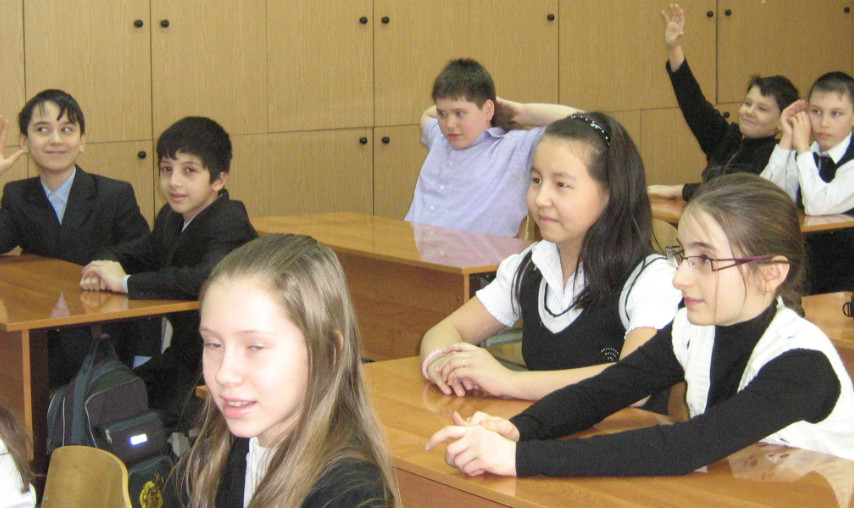 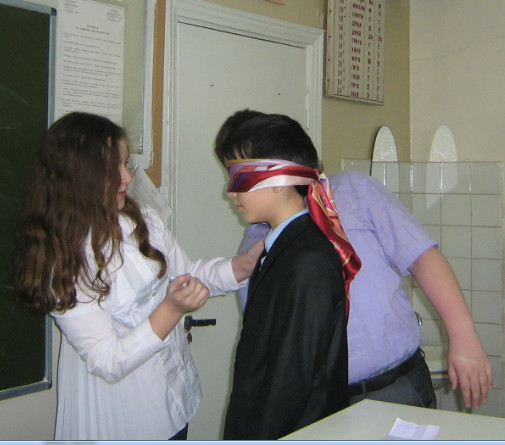 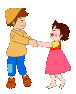 Наши праздники!
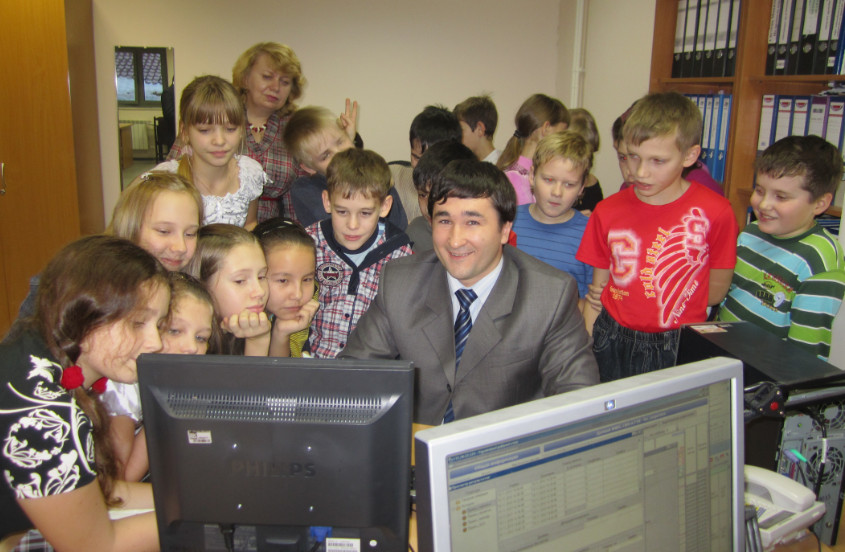 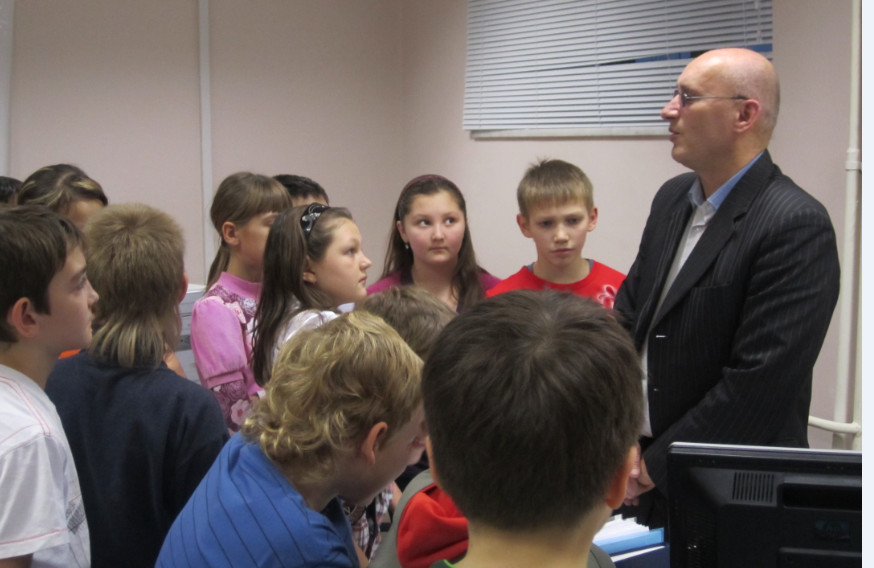 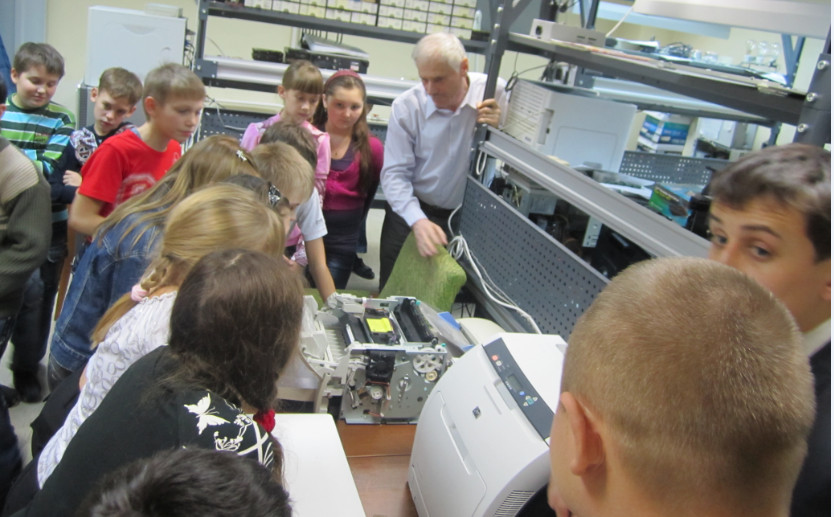 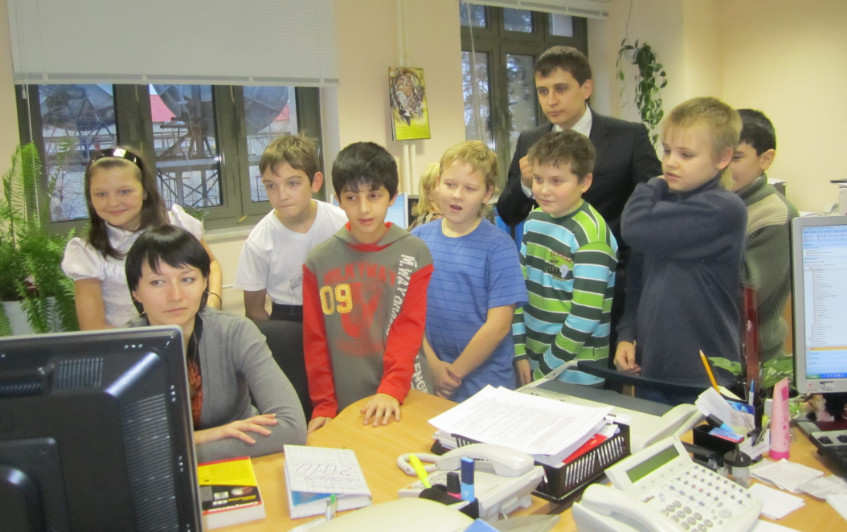 Наши экскурсии
На всех соревнованиях мы сможем победить!
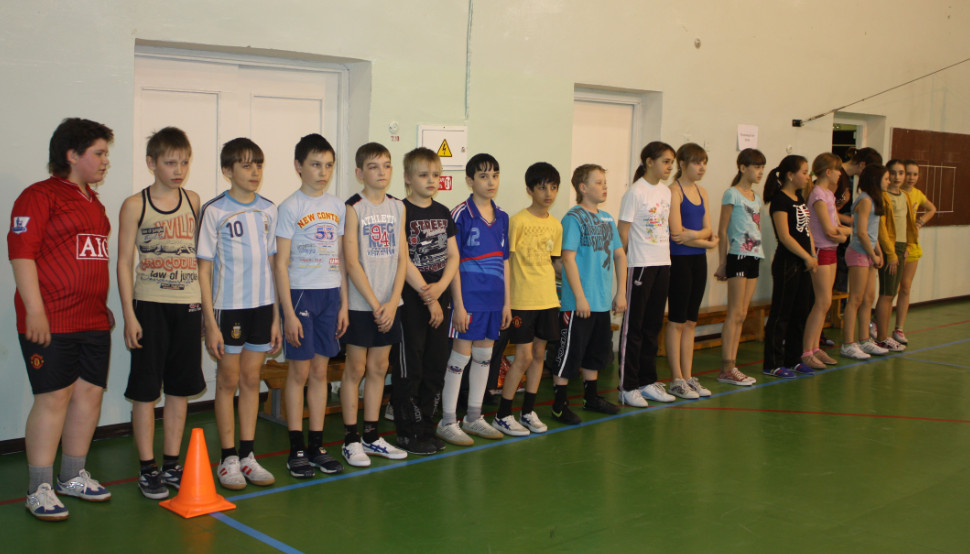 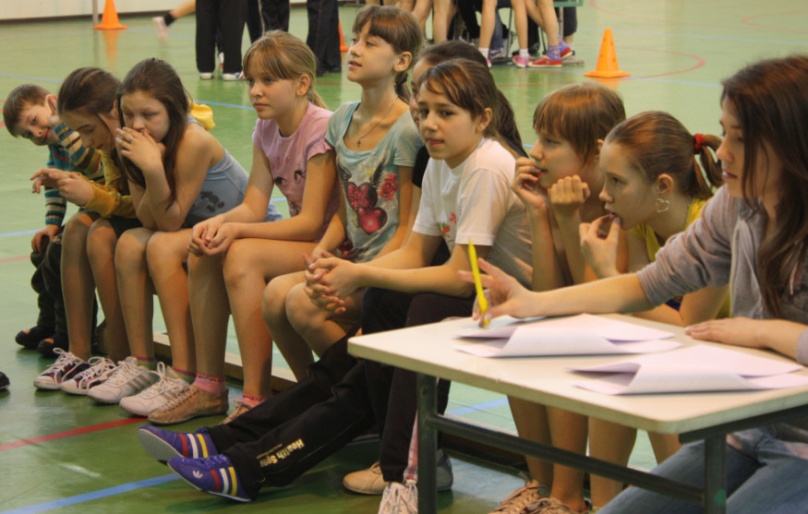 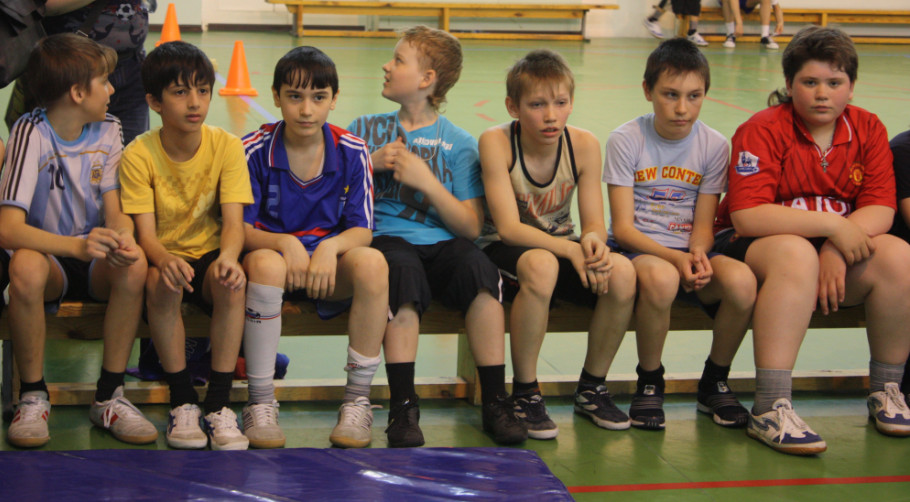 Губернаторские соревнования 2011 год.
Спортивная семья
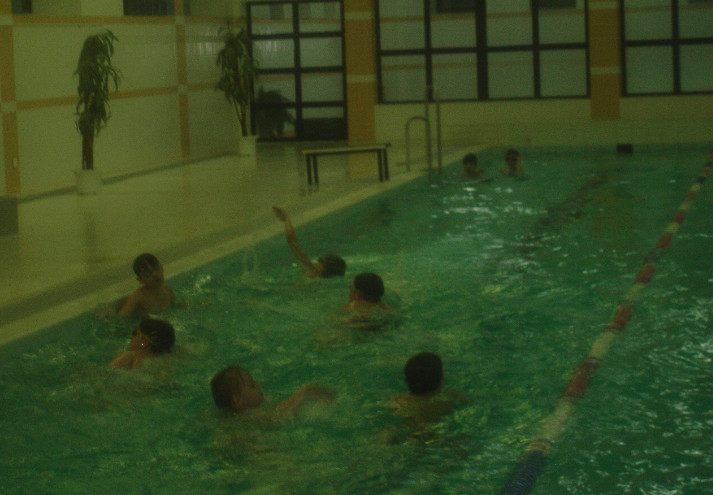 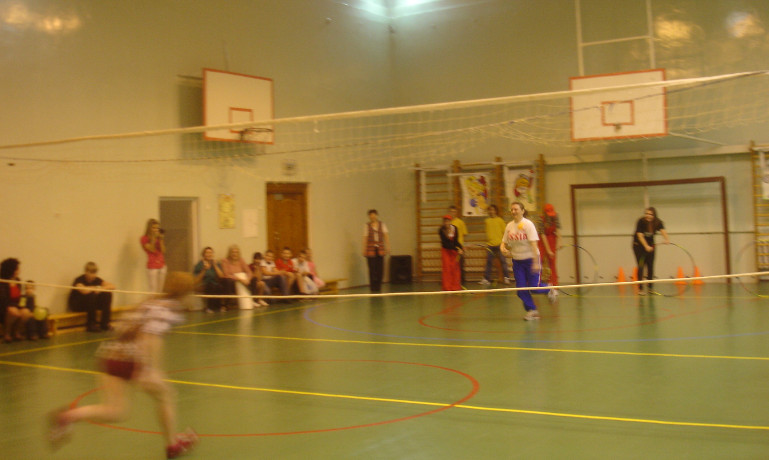 Посылка солдату.
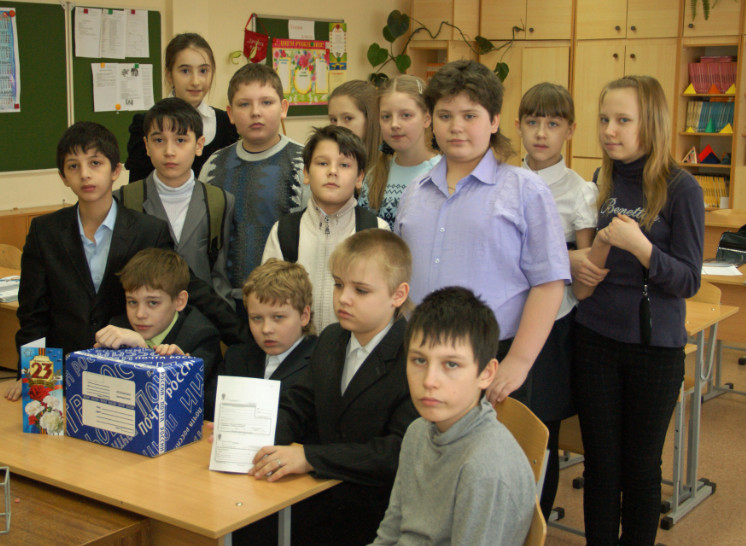 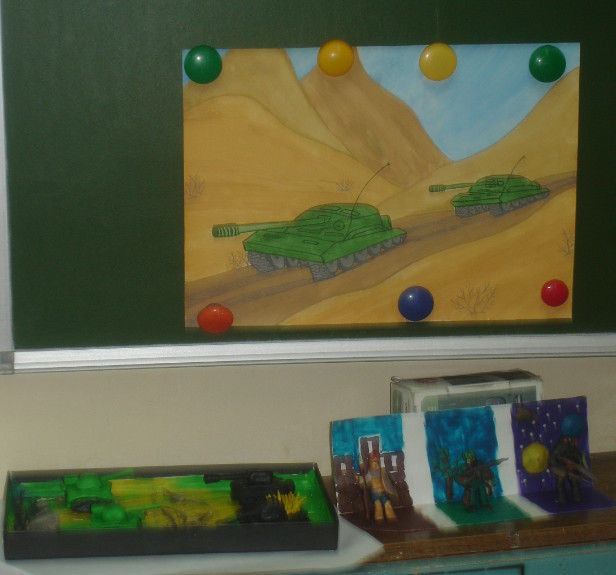 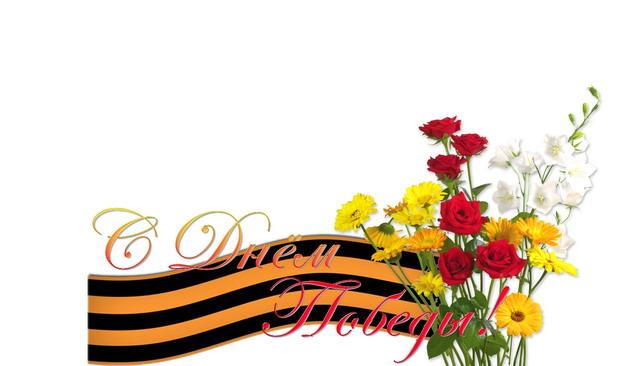 Поздравляем ветеранов!